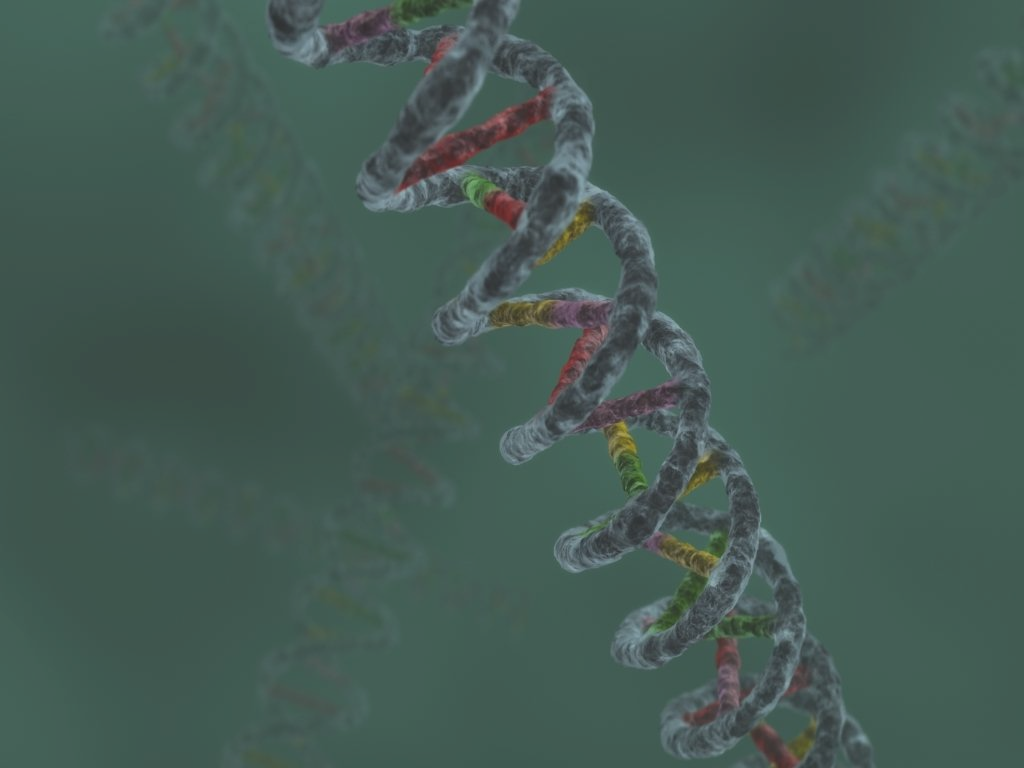 DNA Fingerprinting
Chapter 7
 SFS1. Students will recognize and classify various types of evidence in relation  to the definition and scope of Forensic Science 
SFS3. Students will assess how the analysis of DNA, toxicology, serology, and illicit drugs are used for forensic investigations 
Compare short tandem repeat patterns (STR) and relate to identifying the DNA of an individual. 
Understand the use of the DNA database for DNA profiling. 


most of this ppt comes from K. Kohli’s site
Historical Information
James Watson and Francis Crick—1953 discovered DNA configuration
Alec Jeffreys—1985 isolated DNA markers developed the DNA fingerprinting  
Kary Mullis—1985 developed PCR testing
1988—FBI starts DNA casework
1998—FBI launches CODIS database
Where Is DNA Found?
Nucleated body cells
white blood cells, semen, saliva, urine, hair root(with follicle cells), teeth, bone, tissue

Red blood cells have no nuclei
DNA
A double stranded macromolecule because of nucleotide base pairing

A → T (Always)
C → G (Always)

99.9% the same in humans
0.1% is different 
Use the 0.1% to generate a DNA profile of an individual
Uses of DNA Profiling
identify suspects or victims 
exonerate individuals
determine maternity or paternity
match organ donors
identify human remains
Avoiding contamination
Use disposable everything
Avoid talking in the evidence area 
Air-dry evidence or freeze it 
cool and dry during transportation and storage
Packaging Biological Evidence
Dried blood
swap with clean cotton swab dipped in distilled water
Standard/reference DNA specimens must also be collected
blood or the buccal swab
DNA
How is DNA processed?
Step One:  Extraction
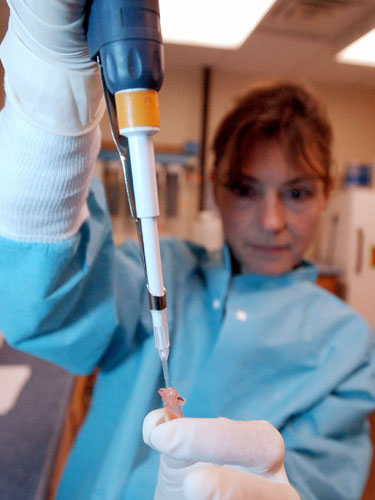 Cells are treated to separate the DNA from everything else
Step Two:  Restriction Fragments
DNA is cut with restriction enzymes
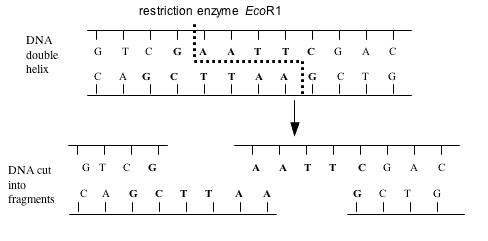 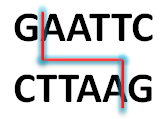 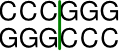 Step Three:  Amplification
Amplification: polymerase chain reaction (PCR) makes more DNA by copying it over and over again
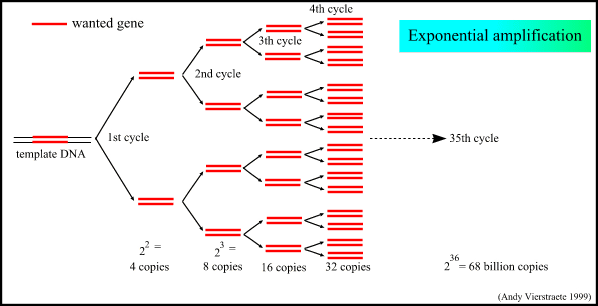 Step Four:  Gel Electrophoresis
DNA samples are loaded into wells in agar

loaded agar is placed in a gel box and covered with buffer solution
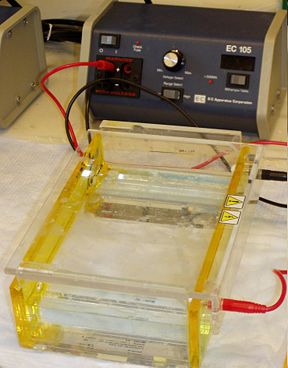 Step Four:  Gel Electrophoresis (continued)
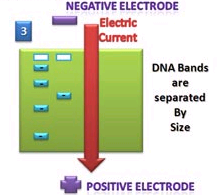 An electrical current is passed through the box

DNA moves to + electrode
Step Four:  Gel Electrophoresis (continued)
Shorter pieces of DNA travel farther through the gel, leaving a banding pattern
DNA is stained for viewing
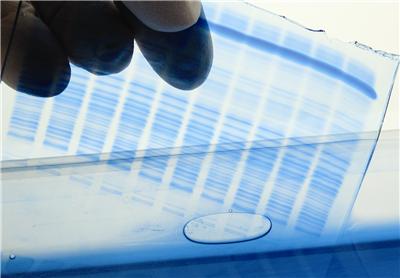 Step Five:  Analyzing Results
Southern blotting to allow specific fragments to be compared
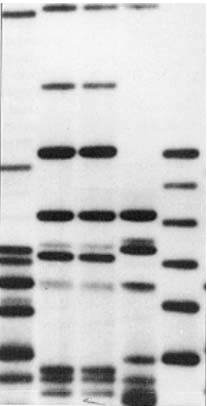 Step Five:  Analyzing Results (continued)
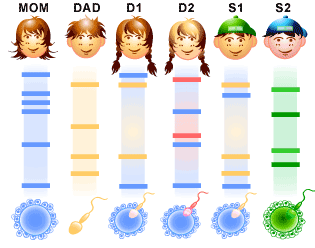 Samples from children have bands that are also found in one or the other of their parents
Short Tandem Repeats (STRs)
The latest method of DNA typing

They serve as useful markers for identification

 Advantages:
less susceptible to degradation
ideal for multiplication by PCR
STR’s
A high degree of individualism 

Currently, the US has standardized 13 STR’s for entry into CODIS
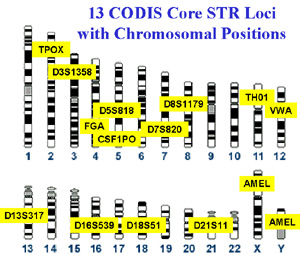 CODIS
Combined DNA Index System:  a computer software program developed by the FBI that maintains local, state, and national databases of DNA profiles
Mitochondrial DNA
Analyzes DNA found in cell mitochondria rather than from the nucleus
Inherited maternally
Uses small amounts of DNA
FBI does mitochondrial analysis on case by case basis
Private labs will process - $1500 or more per sample
“John Doe” Warrant
DNA profile is used as the description on the arrest warrant
First “JD” warrant issued in 1999 – Wisconsin
“JD” warrant states that investigators can arrest anyone with matching DNA profile
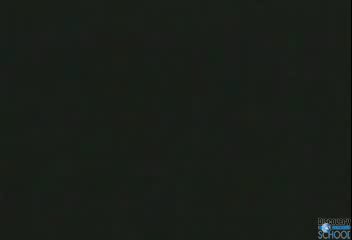 http://learn.genetics.utah.edu/content/labs/